Гра

Подібність 
і 
відмінність
Соціальна відповідальність
Media
SOCIAL RESPONSIBILITY
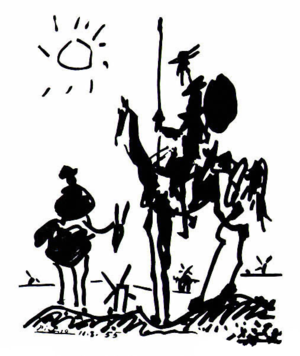 Впізнаєте?
Картина П. Пікассо «Дон Кіхот», 1955
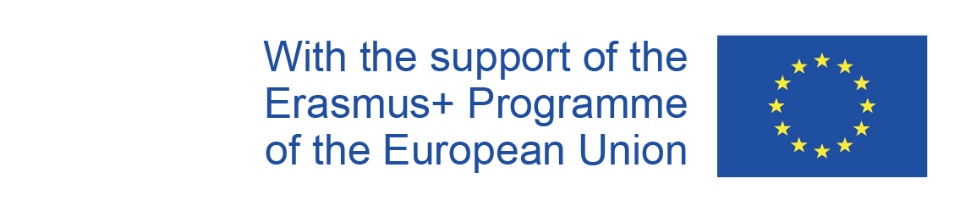 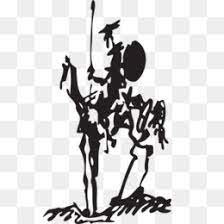 Свобода, Санчо, є одна з найкоштовніших щедрот, які небо виливає на людей; з нею не можуть зрівнятися ніякі скарби: ні ті, що таяться в надрах землі, ні ті, що заховані на дні морському. Заради свободи, так само точно, як і заради честі, можна і треба ризикувати життям, і, навпаки, неволя є найбільше з усіх нещасть, які тільки можуть трапитися з людиноюМігель де Сервантес, "Дон Кіхот"
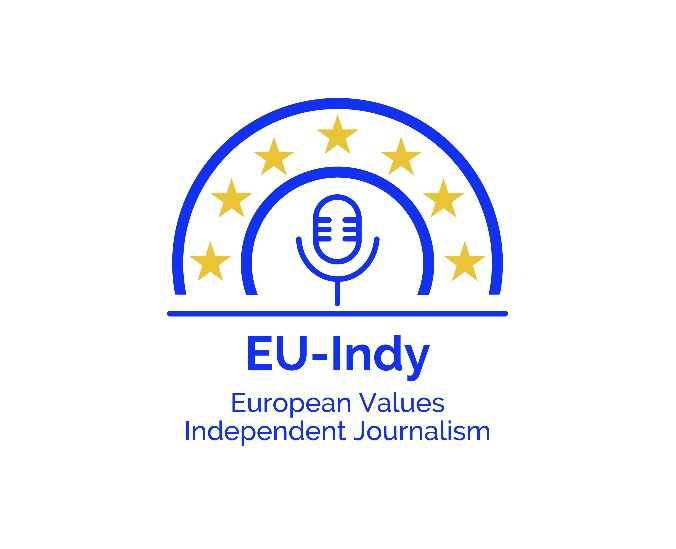 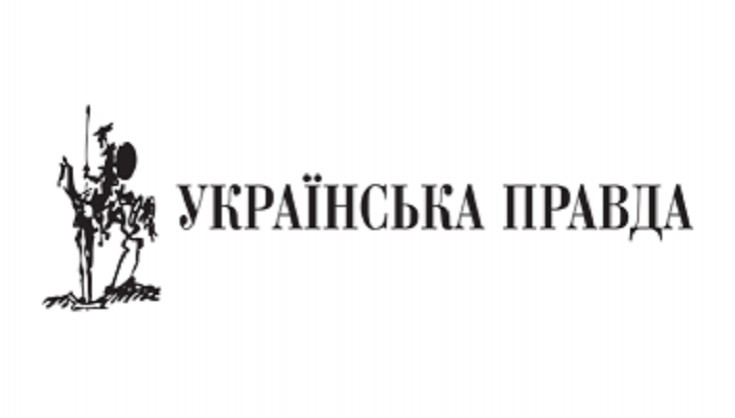 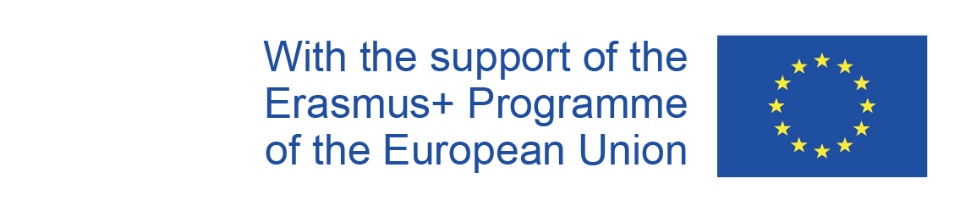 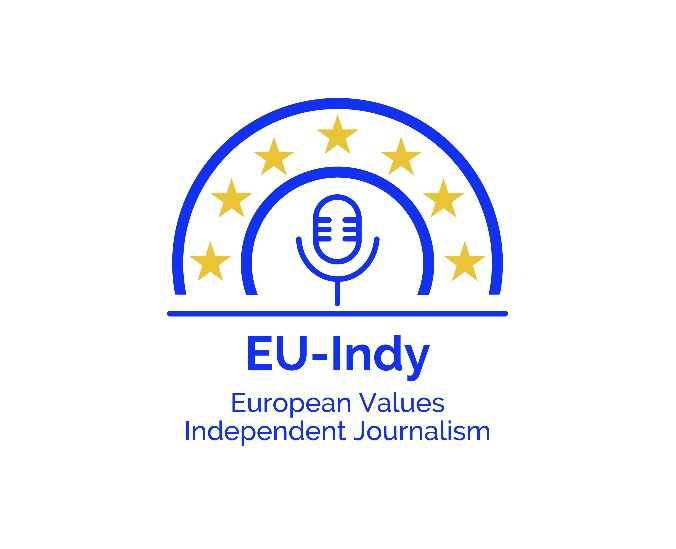 «Вiн не був героєм у класичному розумінні цього слова. Але він був безмежно небайдужим. Йому хотілося все знати й відстоювати справедливість, яку він шукав»
Гія хотів писати правду. Тож замість радянської «Правди» він придумав «Українську правду».
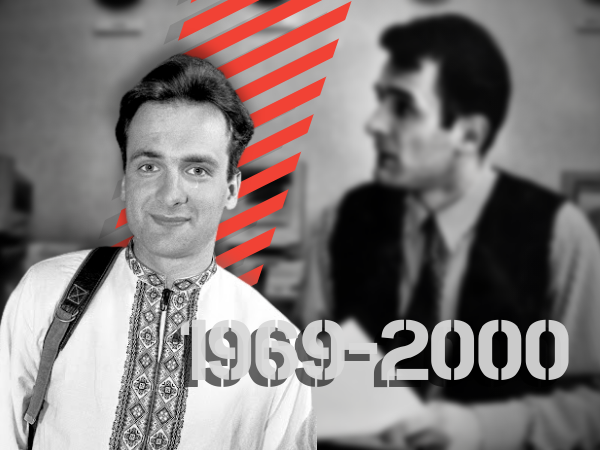 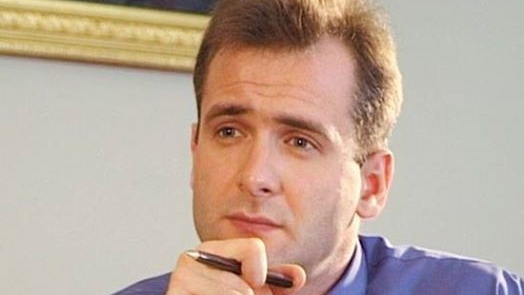 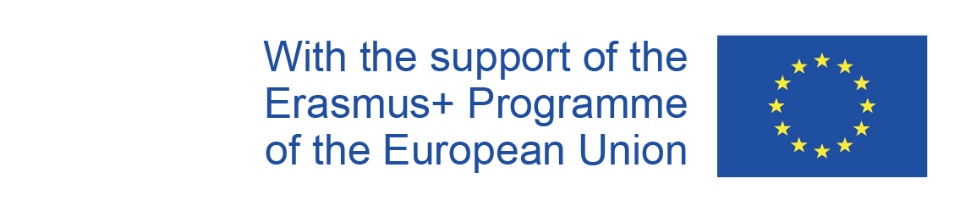 16 вересня 2000 року в центрі Києва українські правоохоронці викрали 31-річного Георгія Гонгадзе, вивезли за межі міста, кинули зв’язаного до ями й задушили ременем, а тіло облили бензином, підпалили й закопали. 
2 листопада у лісі під містом Тараща було знайдено безголове тіло.
 Українське суспільство відтоді змінилося назавжди.
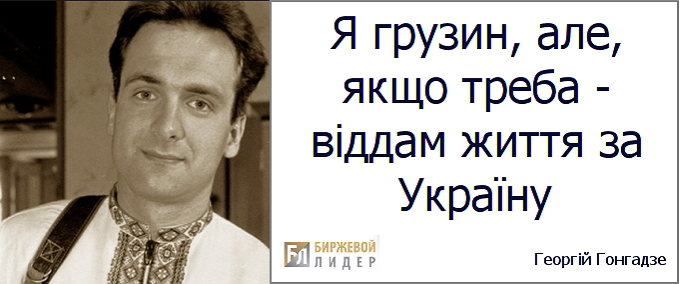 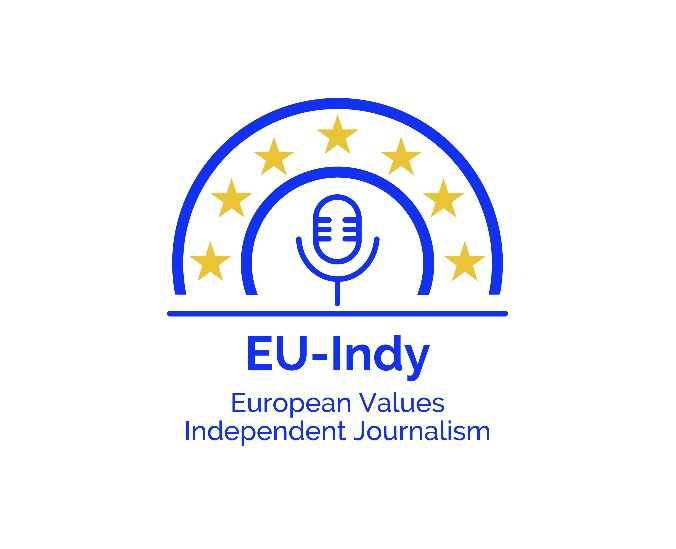 Вiн - танк: як хоче новини, то буде робити новини. Хай би як ризиковано це не було, адже будь-яке новинне мовлення одразу починали пильнувати органи.
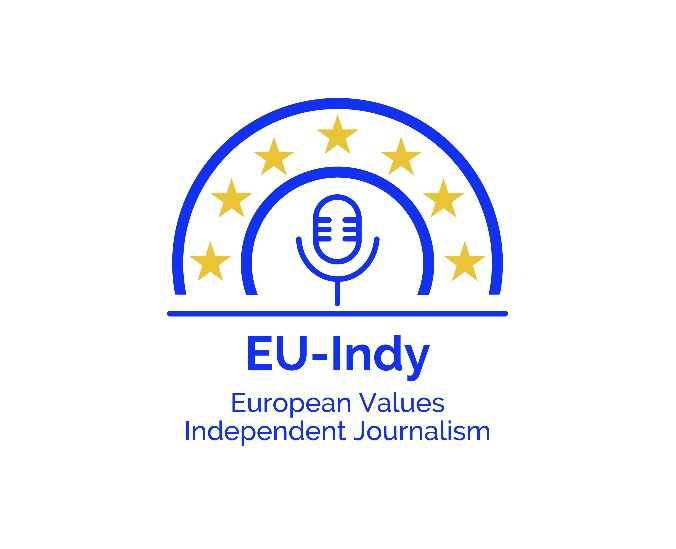 ГАРЯЧИЙ ГІЯ
«Епіцентр» подій
Віктор Медведчук
(Заступник Голови ВР України, глава адміністрації Президента України)
https://www.youtube.com/watch?v=BY3PqgqNw1k&t=12s
Леонід Кучма
(Президент України
1994-2005 рр)
https://www.youtube.com/watch?v=Af4hCTXc6CA&t=9s
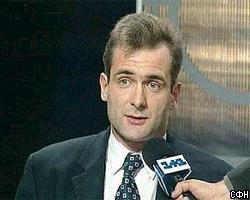 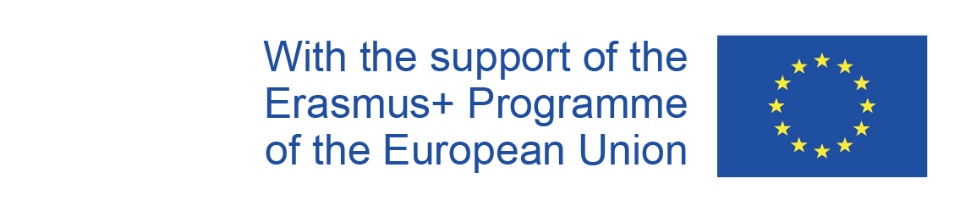 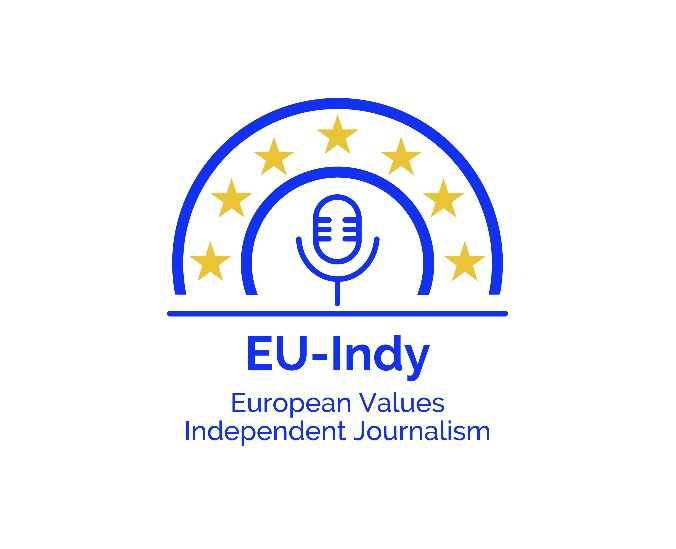 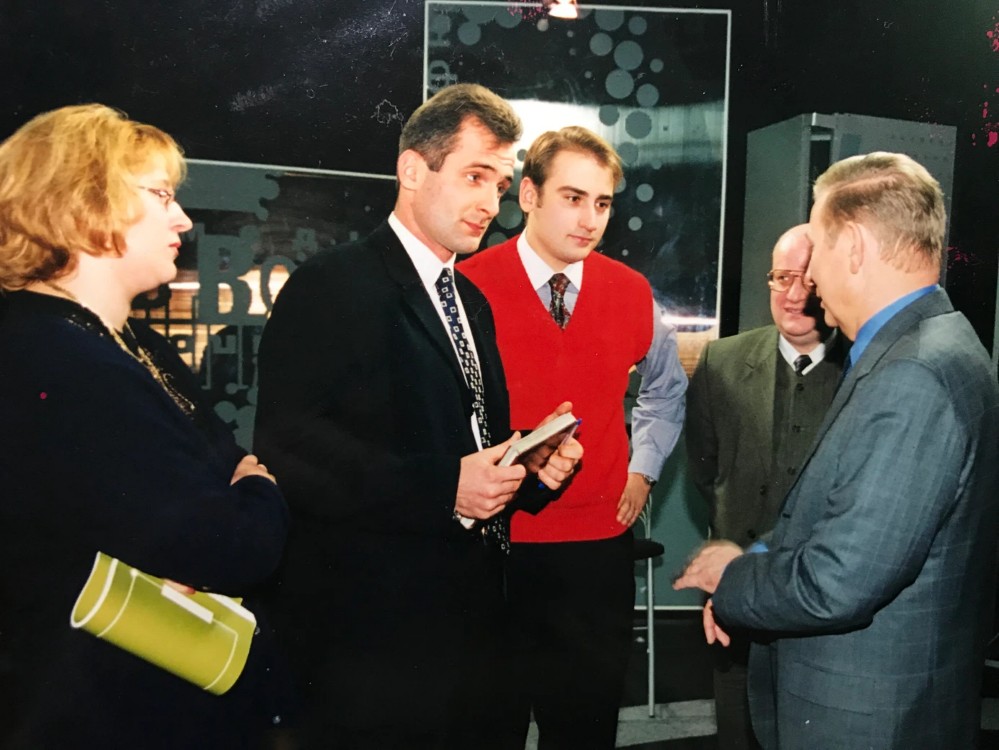 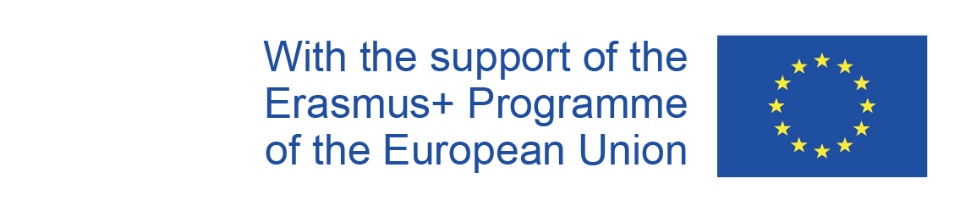 Гія і без того наривався на скандали з владою. У грудні 1999 року президент Кучма їхав з офіційним візитом до США, і Гія вирішив поїздку зіпсувати: підготував листа про утиски свободи слова в Україні, який підписала понад сотня українських журналістів, і хотів везти його у Вашингтон. Це було ризиковано.
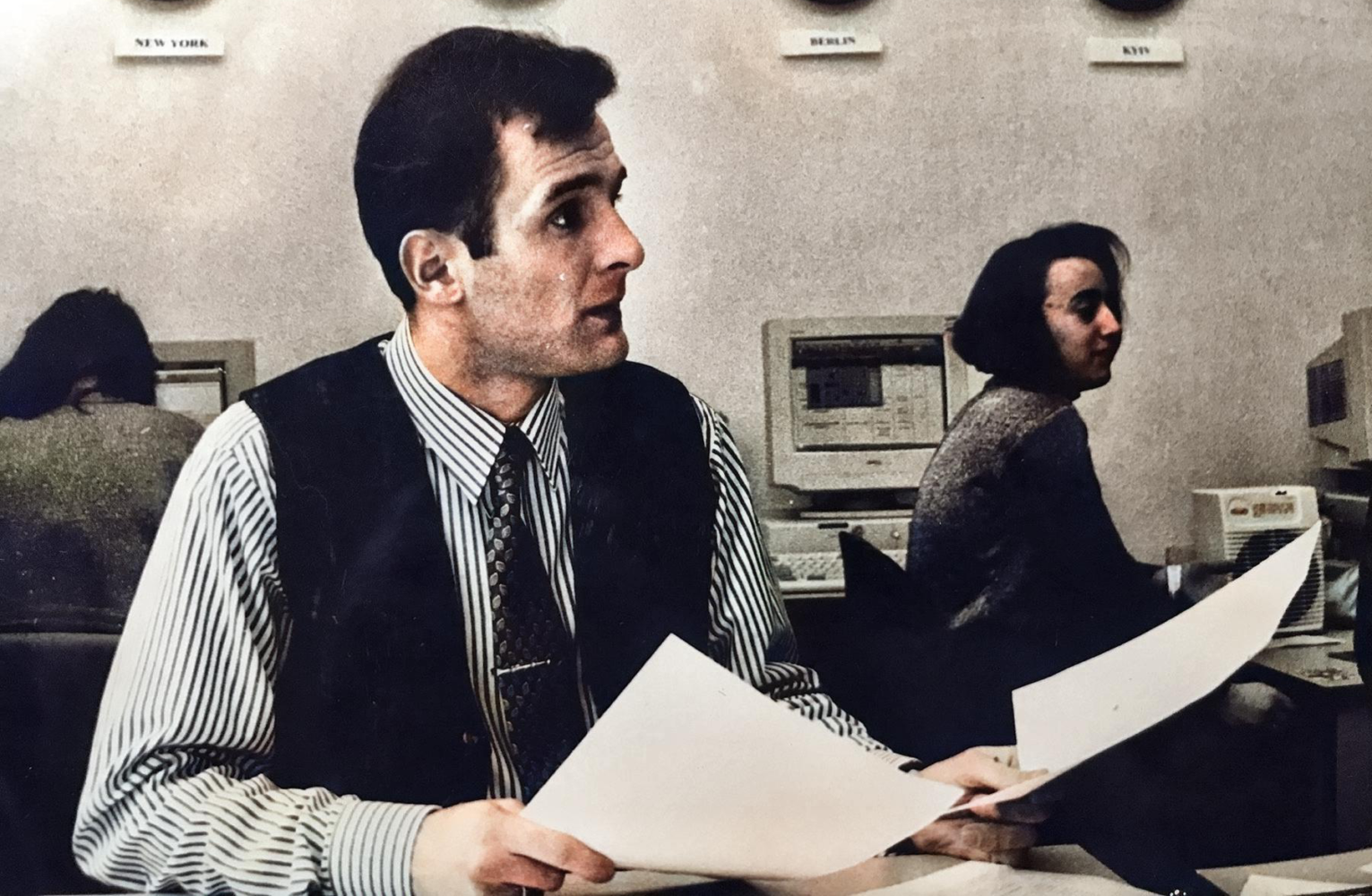 Я готовий був покласти на вівтар незалежності свою молодість і навіть своє життя. Я хотів би, щоб ми мали гарантоване життя для своїх дітей, для тих, хто буде після нас, але цей «режим»… не дозволяє цього робити, і тому можете вважати, що це мій крик душі. Я хотів би, щоб ми змінили післязавтра це життя. Ми повинні це зробити, і ми це зробимо, я переконаний.
ЯК ЦЕ БУЛО (НЕВІДОМА ІСТОРІЯ Георгія Гонгадзе) РАДІО СВОБОДА
https://www.youtube.com/watch?v=CixKtqPoFB4
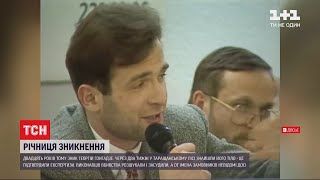 Фільм Суспільного 2000 р. «Вбивство Гонгадзе: 20 років у пошуках правди»
ЗНИКНЕННЯ: 7:50-17:08
https://www.youtube.com/watch?v=Ieuuf-ntRng
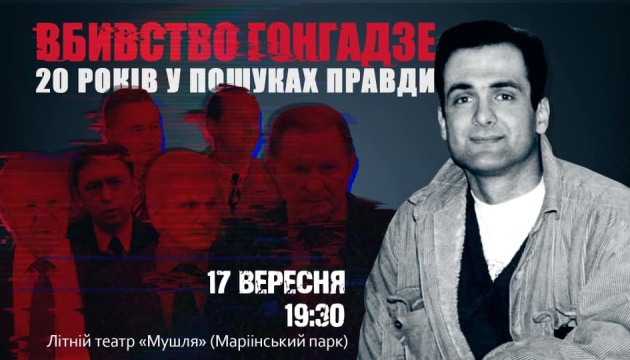 ХТО ВИНЕН?

КАСЕТНИЙ СКАНДАЛ (28 ЛИСТОПАДА 2000 р.): Георгій Гонгадзе у плівках Мельниченка

https://www.youtube.com/watch?v=IkgI8w9Kcf4


Кучма о причастности к убийству Гонгадзе

https://www.youtube.com/watch?v=XusoNFW5z20


Пукач наполягає на причетності Кучми і Литвина до вбивства Ґонґадзе

https://www.youtube.com/watch?v=Wl5suSyGRRU
 


Сьогодні виповнюється 15 років «касетному скандалу»:

https://www.youtube.com/watch?v=qxIqW_hqRbc
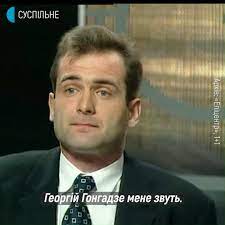 Справа Ґонґадзе: 10 років... Уже 21 але чи є зрушення у справі? Реакції близьких:

https://www.youtube.com/watch?v=qgVCNw0LaUg&t=2s

Леся Гонгадзе: «Поглянути в очі Кучмі» 48:50 
: https://www.youtube.com/watch?v=Ieuuf-ntRng


https://www.youtube.com/watch?v=JYGgFT0Iy7Q
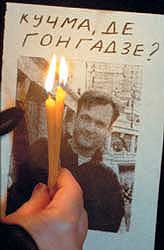 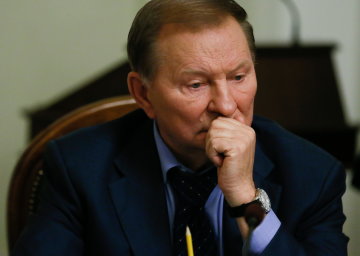 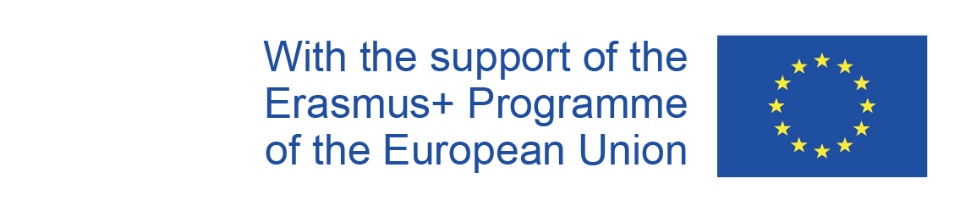 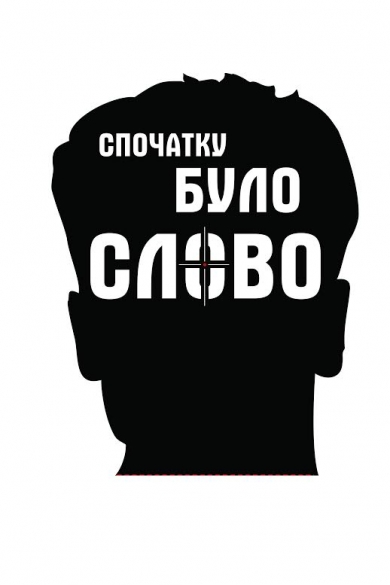 Гія усвідомлював, що свобода слова часом не подобається всім, але без неї всі страждають. Постійно намагався робити проєкти, які розширюватимуть рамки свободи, — а це відразу створювало опозицію до нього і він знов опинявся без підтримки, ресурсів та мав придумувати щось нове. 


У старих медіа радянського періоду спротив ішов переважно від так званих старших професіоналів, які після вишколу комуністичною системою творили медіа за старими лекалами.
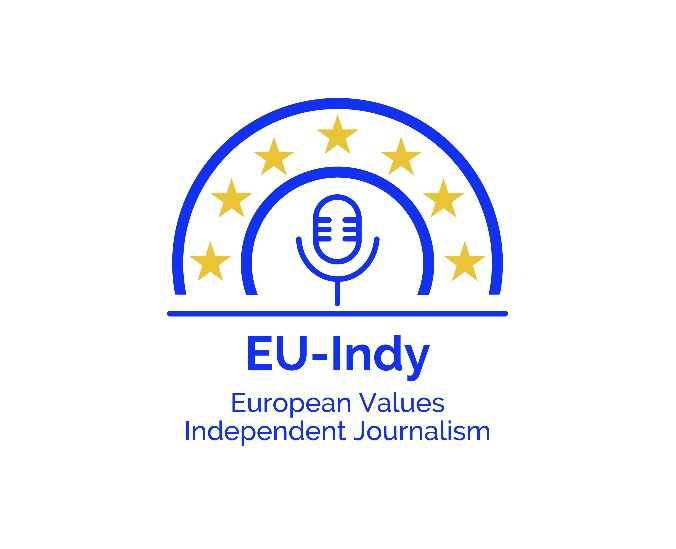 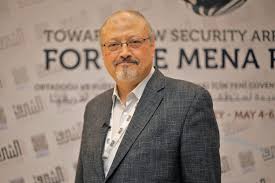 2 жовтня 2018 року Джамаль Хашоггі пішов в консульство Саудівської Аравії у Стамбулі. Йому потрібно було отримати документ, який необхідний був для шлюбу. Його нареченій Хатіджі Дженгіз не дозволили увійти до приміщення. Вона чекала Хашоггі до півночі, проте він так і не вийшов із консульства.
ВБИВСТВО 
ДЖАМАЛЛЯ 
ХАЖОГГІ
РЕКОНСТРУКЦІЯ
https://www.youtube.com/watch?v=xaeYMysnuvY&t=2s
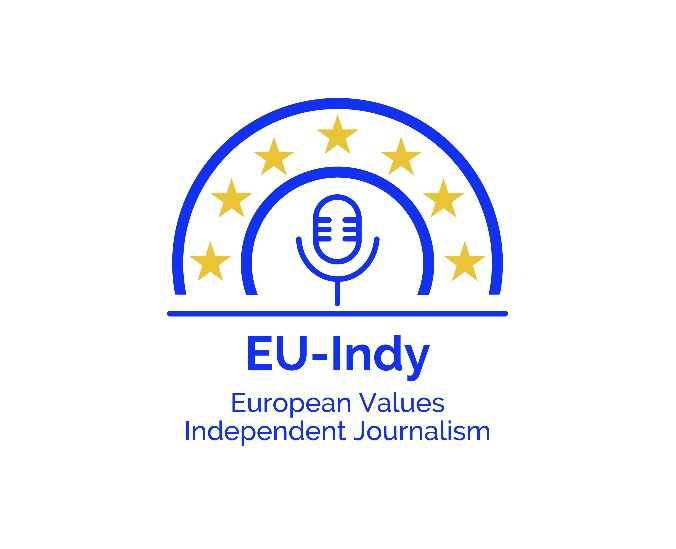 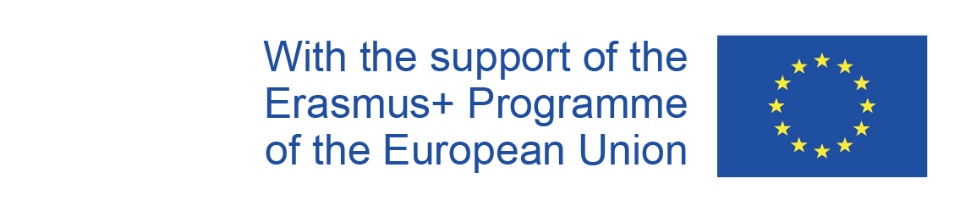 Тим Себастиян (журналіст) – Адель аль Джубеер (Міністр закордонних справ Саудівської Аравії) https://www.youtube.com/watch?v=-MtunV9Af1E
.....10:50


Через 18 днів після зникнення Хашоггі влада Cаудівської Аравії через державне інформагентство оголосила, що журналіст загинув внаслідок «драки» з людьми, яких він зустрів у консульстві.
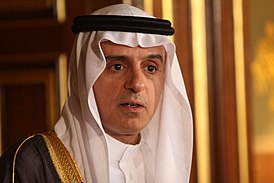 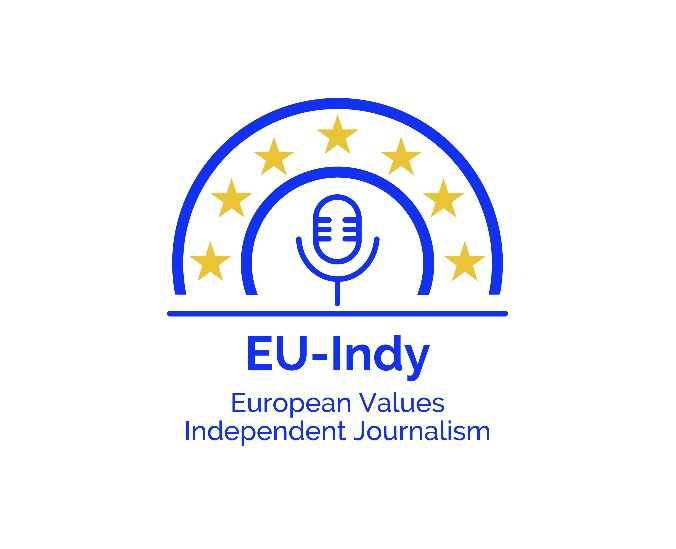 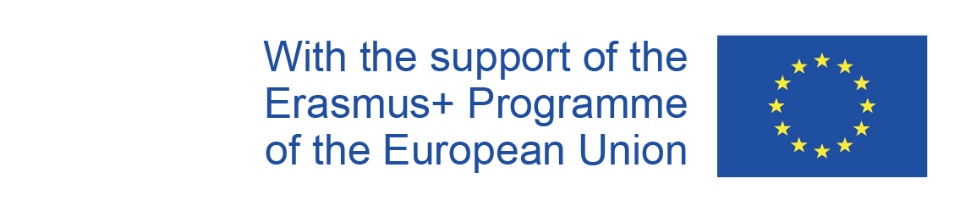 Британська адвокатка Хелена Кеннеді прослухала плівки вбивства Хашоггі
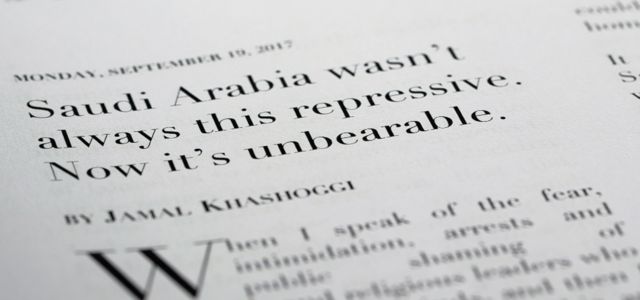 Британський адвокат, баронеса Хелена Кеннеді чула запис моменту смерті Джамаля Хашоггі.
"Моторошно чути чийсь голос, чути страх в цьому голосі і розуміти, що все це відбувалося насправді. 
Від цього тремтіння пронизує все тіло", - зізнається Хелена Кеннеді.
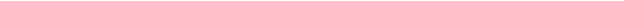 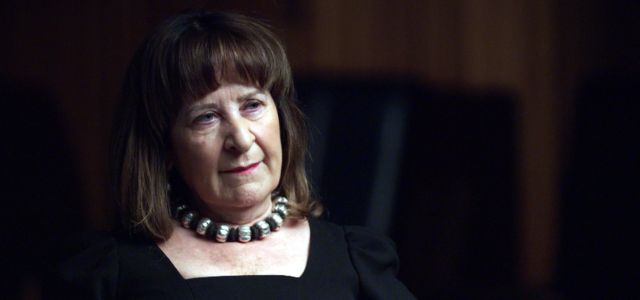 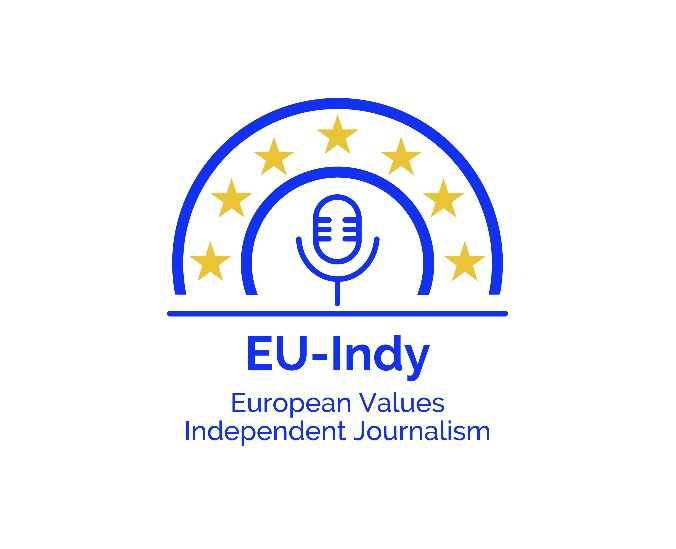 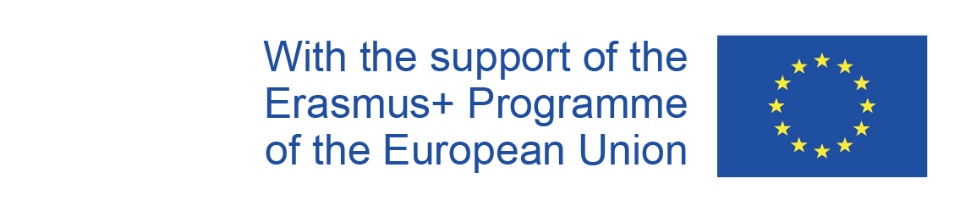 Хелена Кеннеді робила докладні записи під час прослуховування розмов саудівських вбивць.
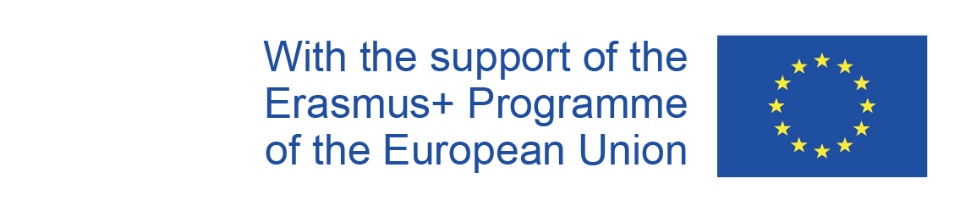 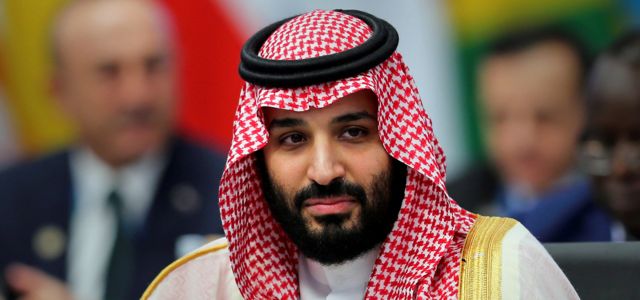 Ер-Ріяд заявив, що наслідний принц "немає ніякого стосунку" до цього «жахливого злочину".
Одним із головних об’єктів критики Хашоггі був наслідний принц Саудівської Аравії.










В Саудівській Аравії наслідний принц переслідує дисидентів і всіляко бореться з інакомисленням. Про це і розповів Хашоггі на сторінках Washington Post. Наслідному принцю такий імідж на Заході був не потрібний.
				BBC News
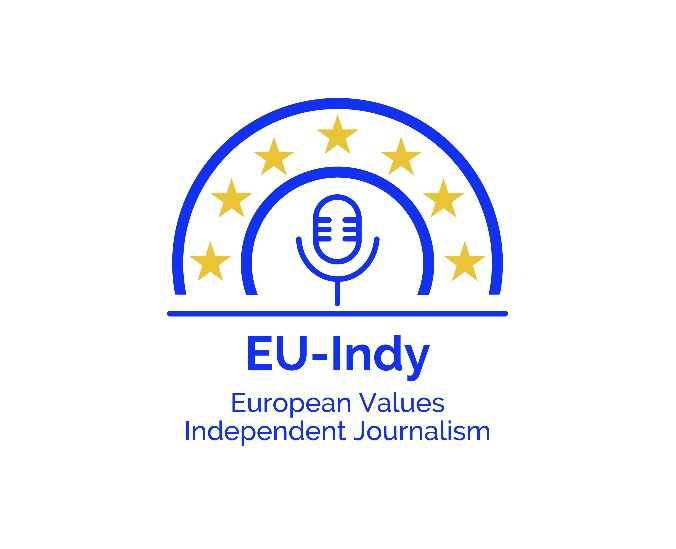 Наслідний принц Саудівської Аравії Мухаммед бін 
Салман
"Когда он работал редактором в Саудовской Аравии, он переходил дозволенные границы. Мне приходилось наблюдать, как Джамаль раз за разом нарывался на проблемы из-за того, что говорил то, что думал", - говорить його товариш, журналіст і колумніст Washington Post Девід Ігнатіус.